ΕΘΝΙΚΟ ΚΑΙ ΚΑΠΟΔΙΣΤΡΙΑΚΟ ΠΑΝΕΠΙΣΤΗΜΙΟ ΑΘΗΝΩΝ
ΣΧΟΛΗ ΕΠΙΣΤΗΜΗΣ ΦΥΣΙΚΗΣ ΑΓΩΓΗΣ ΚΑΙ ΑΘΛΗΤΙΣΜΟΥ
Πρόγραμμα Μεταπτυχιακών Σπουδών «Φυσική Αγωγή & Αθλητισμός»
Peabody Developmental Motor Scales (PDMS-2)-2nd Edition(Folio and Fewell,2000).
Χριστοδουλάκη Ιωάννα & Τσιφοπανοπούλου Ζωή
ΟΡΙΣΜΟΙ
Κινητική Ανάπτυξη (motor development):   
Η συνεχής διαδικασία αλλαγής στην κινητική συμπεριφορά κατά τη διάρκεια της ζωής του ανθρώπου, που εμφανίζεται ως μια αλληλεπίδραση μεταξύ:
των απαιτήσεων ενός έργου
τη βιολογική υπόσταση του ατόμου
τις συνθήκες του περιβάλλοντος              (Gallahue & Ozmun, 1998)


    Διαδικασία ωρίμανσης και συνέργειας του νευροκινητικού μας συστήματος.
Κινητική δεξιότητα (motor skill): 
Μεμαθημένη ικανότητα του ατόμου να εκτελεί κινήσεις (κρατώντας το σώμα σε όρθια θέση ή χρησιμοποιώντας τα χέρια για μικρά παιχνίδια) (Coleman, 1999) εξασφαλίζοντας ταυτόχρονα τη μεγαλύτερη δυνατή σιγουριά και οικονομία.
                                                            (Καμπάς, 2004)
Λεπτή κινητική δεξιότητα:
 είναι η κινητική δεξιότητα που απαιτεί τη συμμετοχή μικρών μυϊκών ομάδων για την εκτέλεση της και απαιτεί κίνηση με ακρίβεια. 
Καθημερινές δεξιότητες εξυπηρέτησης (γραφή, ζωγραφική, πιάνο, δέσιμο κορδονιών).
                                      (Gallahue, 2002; Καμπάς, 2004)
Αδρή κινητική δεξιότητα:
 Αφορά την κίνηση που περιλαμβάνει μεγάλες μυϊκές ομάδες του σώματος για την εκτέλεση της
(τρέξιμο, λάκτισμα, άλμα, κ.ά).
                                      (Gallahue, 2002; Καμπάς, 2004)
ΕργαλεΙΑ αξιολΟΓΗΣΗΣ κινητικΗΣ ανΑΠΤΥΞΗΣ
ΑΝΑΣΚΟΠΗΣΗ ΤΗΣ ΒΙΒΛΙΟΓΡΑΦΙΑΣ
ΓΕΝΙΚΑ ΣΤΟΙΧΕΙΑ
Πληθώρα ερευνών χρησιμοποιούν την κλίμακα Peabody Development Motor Scales (PDMS) (2nd edition) (Folio & Fewell,2000) για την αξιολόγηση της κινητικής ανάπτυξης παιδιών σε διάφορες χώρες.



 
(Cuesta, Belmonte, Castellano & Martinez 2016 ; Lin, Cherng, Chen, Chen & Yang, 2015; Saraiva, Rodrigues, Cordovil & Barreiros 2013)
Οι Saraiva, Rodrigues, Cordovil & Barreiros (2013) εξέτασαν την επίδραση της ηλικίας, του φύλου και των σωματομετρικών χαρακτηριστικών στην κινητική απόδοση.

Ν=367 παιδιά (172 αγόρια και 195 κορίτσια), ηλικίας 3-5 ετών
PDMS-2

    	Διερευνήθηκε η σχέση μεταξύ των υποκατηγοριών της κινητικής ανάπτυξης και των ερευνητικών υποθέσεων

Παράγοντα πρόβλεψης για την κινητική τους απόδοση           
         το φύλο, η ηλικία, το ύψος και ο ΔΜΣ 

Τα αποτελέσματα έδειξαν ότι:
        η ηλικία σε μήνες και το φύλο ξεχώρισαν ως κύριος δείκτης πρόβλεψης και η σχέση μεταξύ της κινητικής απόδοσης και επιλεγμένων βιολογικών παραγόντων ποικίλουν αναφορικά με την ηλικία και την κατηγορία των κινητικών δοκιμασιών.
Οι Tavasoli και συνεργάτες (2014) μελέτησαν βρέφη πρόωρα και με χαμηλό βάρος γέννησης.
      Ν=88 (58 με χαμηλό βάρος γέννησης, 30 με φυσιολογικό)

PDMS-2



Οι ερευνητές κατέληξαν ότι:
  
 δεν παρουσιάστηκαν διαφορές αναφορικά με τις αδρές κινητικές        δεξιότητες μεταξύ των δύο ομάδων.

τα βρέφη με χαμηλό βάρος γέννησης σκόραραν χαμηλότερα στις λεπτές κινητικές δεξιότητες καθώς και στην συνολική βαθμολογία της κλίμακας.
Οι Karimi, Aliabadi, Hosseini-Jam και Afsharkas (2016) και Petrovic, Chokron & Fagard (2016) μελέτησαν

Ν=90 βρέφη (45 υψηλού κινδύνου, 45 γενικού πληθυσμού), ηλικίας 3-6 μηνών 

Σκοπός η εκτίμηση της κλίμακας PDMS-2 για την αξιολόγηση της κινητικής ανάπτυξης.

Βρέθηκαν σημαντικές διαφορές μεταξύ των βρεφών υψηλού κινδύνου και  των βρεφών με κανονική ανάπτυξη.  
τόσο στις αδρές 
στις λεπτές 
αλλά και στις συνολικές βαθμολογίες

Δεν υπήρξαν διαφορές αναφορικά με το φύλο και τις κινητικές ικανότητες σε κάθε ομάδα από βρέφη.
Οι Fuceri και συνεργάτες (2015) και Karim & Mohammed (2015) εξέτασαν αγόρια & κορίτσια προσχολικής αγωγής (με ΔΑΦ).

PDMS-2


Βρέθηκε σημαντικά χαμηλή βαθμολογία στις μετακινήσεις(locomotion) και το άρπαγμα-σύλληψη (grasping).
Οι Karim και Mohammed (2015) με σκοπό να καθορίσουν την αποτελεσματικότητα ενός προγράμματος αισθητηριακής ολοκλήρωσης σε παιδιά με αυτισμό εξέτασαν

Ν=34 παιδιά με αυτισμό (21 αγόρια, 13 κορίτσια), ηλικίας 40-65 μηνών. 

Πρόγραμμα αισθητηριακής ολοκλήρωσης για 6 μήνες, 3/εβδ. 

Τα παιδιά αξιολογήθηκαν πριν και μετά το παρεμβατικό με το PDMS-2 για τις λεπτές και αδρές κινητικές δεξιότητες και για την αποτελεσματικότητα του προγράμ.
Τα αποτελέσματα έδειξαν:
Σημαντική βελτίωση για τις αδρές και τις λεπτές κινητικές δεξιότητες.
Το πρόγραμμα βοήθησε τε παιδία με αυτισμό να γίνουν περισσότερο ανεξάρτητα και στο να συμμετέχουν περισσότερο στις καθημερινές τους δραστηριότητες.
Οι Morgan, Novak, Dale και Badawi (2015) εφάρμοσαν

ΠΟ ένα παρεμβατικό πρόγραμμα εμπλουτισμού των κινητικών ερεθισμάτων  (12 εβδ.) στην καθημερινότητα των παιδιών  με εγκεφαλική παράλυση και μια σειρά σεμιναρίων στους γονείς τους σχετικά με τις κινητικές δεξιότητες
ΟΕ έλαβε το τυπικό πρόγραμμα

Τα παιδιά της ΠΟ σκόραραν κατά 8 μονάδες υψηλότερα στην κλίμακα του PDMS-2. 


Παρατηρήθηκε βελτίωση στην βαθμολογία μετά το πέρας του προγράμματος καθώς και 1 μήνα μετά, σε σύγκριση με την ΟΕ.
Οι Lin και συνεργάτες (2015) έκαναν μελέτη σχετικά τον χρόνο που καταναλώνουν τα παιδιά βλέποντας τηλεόραση αλλά και τις επιπτώσεις αυτής της έκθεσης (στην γνωστική, γλωσσική και κινητική ανάπτυξη)

Ν=150 παιδιά, ηλικίας από 15 έως 35 μηνών. 

 2ομάδες (75  που είχαν συχνή έκθεση στην τηλ. και 75 που δεν είχαν συχνή έκθεση) 

BSID-II (Bayley, 1983) για την γνωστική & γλωσσική ανάπτυξη
PDMS-II για την κινητική ανάπτυξη

Τα αποτελέσματα έδειξαν ότι:
Η συχνή έκθεση στην τηλεόραση βρέθηκε να αυξάνει τον κίνδυνο γνωστικών, γλωσσικών αλλά και κινητικών καθυστερήσεων 

Οι καθυστερήσεις (γνωστική, γλωσσική και κινητική) στα μικρά παιδιά συσχετίζονται σημαντικά στον χρόνο που δαπανάται μπροστά στην τηλεόραση.
Οι Liu και συνεργάτες (2015)

Ν= 34 παιδία 3 έως 5 ετών

σε δύο ομάδες (ΠΟ από χαμηλό κοινωνικο-οικονομικό περιβάλλον, ΟΕ) 

PDMS-2

Τα παιδιά που προέρχονταν από χαμηλό κοινωνικο-οικονομικό περιβάλλον σκόραραν χαμηλότερα στις αδρές και τις λεπτές κινητικές δεξιότητες συγκριτικά με την ΟΕ.
Οι Parmar & Kiran (2008) εξέτασαν 
Ν=400 παιδιά (αγόρια και κορίτσια), ηλικίας 0-5 με τυπική ανάπτυξη. 

κλίμακα PDMS-2.

 Τα κορίτσια βρέθηκαν να σκοράρουν υψηλότερα από τα αγόρια.

 Επίσης τα παιδιά που μεγάλωναν σε αστικά κέντρα βρέθηκαν με χαμηλότερα σκορ στις μετακινήσεις και στον χειρισμό αντικειμένου από τις νόρμες του PDMS-2.
PDMS-2 εγκυρΟτητα-αξιοπιστια
Έχει μελετηθεί η εγκυρότητα και η αξιοπιστία του εργαλείου  
τόσο σε γενικό (Connolly, et al., 2006; Van Hartingsveldt, Cup & Oostendorp, 2005; Van Waelvelde, et al., 2007) 
όσο και σε ειδικό πληθυσμό(Provost, et al., 2004; Tavasoli, Azimi, & Montazari, 2014; Wang, Liao and Hsieh, 2006)

Η δέσμη αξιολόγησης της κινητικής ανάπτυξης βρεφών έχει σταθμιστεί στον Καναδά.
 Οι ψυχομετρικές του ιδιότητες όμως δεν έχουν αξιολογηθεί στον ελληνικό πληθυσμό.
Η Κλίμακα αξιολόγησης της κινητικής ανάπτυξης (PDMS-2) περιέχει συνολικά:
249 δοκιμασίες

 Aδρή         151 δοκιμασίες
Λεπτή	 98 δοκιμασίες

Από γέννηση έως 7 ετών
40-60΄
Αδρές κινητικές δεξιότητες (Gross Motor Skills)

 Αντανακλαστικές (Reflexes)	8 δοκιμασίες
(εκούσιες κινήσεις- αντίδραση σε ερεθίσματα του περιβάλλοντος) (0-11 μηνών)

Στατικές (Stationary)	30 δοκιμασίες
(ικανότητα του παιδιού να διατηρεί το κέντρο βάρος
 του και να ισορροπεί) (όλες οι ηλικίες).

Μετακινήσεις (Locomotion)	            89 δοκιμασίες
     (να μετακινείτε από το ένα μέρος στο άλλο)
Χειρισμός αντικειμένων (Object Manipulation) 	    24 δοκιμασίες (από 12 μηνών και άνω)
Λεπτές κινητικές δεξιότητες (Fine motor Skills) 


Άρπαγμα-Σύλληψη (Grasping) 		26 δοκιμασίες
(Ικανότητα  του παιδιού να χρησιμοποιεί τα χέρια του-κράτημα αντικειμένου-έλεγχος των δακτύλων)



Οπτικοκινητικός συντονισμός (Visual-Motor Integration) 	     72 δοκιμασίες
(Ικανότητα χρήσης οπτικών και αντιληπτικών δεξιοτήτων για να εκτελεστούν σύνθετες δραστηριότητες συντονισμού ματιού-χεριού)
Χρησιμοποιείται εκτεταμένα για την πρώιμη παρέμβαση

Εύκολο στη χρήση

Προτείνεται για αξιολόγηση βρεφών και νηπίων με αναπηρία

Δεν έχει νόρμες για παιδιά με αναπηρία αλλά περιέχει έγκυρες πληροφορίες για ανίχνευση αναπτυξιακών αναγκών
Συνολική βαθμολογία αδρής κίνησης (Gross Motor Quotient)
Αντανακλαστικές κινήσεις (Reflexes)
Στατικές κινήσεις(Stationary)
Μετακινήσεις (Locomotion)
Χειρισμός αντικειμένων (Object Manipulation)
Συνολική βαθμολογία λεπτής κίνησης (Fine Motor Quotient)
Άρπαγμα-Σύλληψη (Grasping)
Οπτικο-κινητικός συντονισμός (Visual-Motor Integration)
	
Συνολική βαθμολογία κίνησης (Total Motor Quotient)
Τι ΠΕΡΙΛΑΜΒΑΝΕΙ το PDMS-2
Examiner’s  Manual

Profile/Summary Form

Examiner Record Booklet

Guide to Item Administration

Motor Activities Program

Peabody Motor Development Chart

Manipulatives and optional computerized scoring program
Το PDMS-2 χρησιμοποιείται :
Για την εκτίμηση της κινητικής ικανότητας του παιδιού συγκριτικά με τους συνομηλίκους του.
Το GMQ και το FMQ μπορούν να συγκριθούν για να προσδιορίσουν αν η κινητική ανάπτυξη ενός παιδιού είναι σχετικά όμοια.
Έχει αξία, για εκπαιδευτική και θεραπευτική παρέμβαση επειδή έχει τόσο ποιοτικές όσο και ποσοτικές πτυχές των ατομικών δεξιοτήτων. Που μπορούν να μεταφραστούν σε προσωπικούς στόχους.
Μπορεί να χρησιμοποιηθεί για να αξιολογήσει την(κινητική) πρόοδο ενός παιδιού.
Εχει αξία ως ερευνητικό εργαλείο επειδή τα αποτελέσματα μπορούν να χρησιμοποιηθούν για να μελετηθεί η φύση της κινητικής ανάπτυξης σε διάφορους πληθυσμούς παιδιών, ο ρόλος της κινητικής ικανότητας στην ακαδημαϊκή επιτυχία και η αποτελεσματικότητα διαφόρων κινητικών παρεμβάσεων.
Πριν την χρήση πρέπει να υπάρχουν όλα τα απαραίτητα αντικείμενα για την υλοποίηση του. 
Οι δοκιμασίες να πραγματοποιούνται σε ένα
ήσυχο
άνετο και
σε περιβάλλον χωρίς εξωτερικά ερεθίσματα που μπορούν να αποσπάσουν την προσοχή του παιδιού
Ήρεμο και συγκεντρωμένο στη δοκιμασία
Όχι σχόλια και χειρονομίες για ακρίβεια της δοκιμασίας
Διακοπή της δοκιμασίας σε περίπτωση έλλειψης ενδιαφέροντος ή κούρασης
Σε περίπτωση που η  απόδοση του παιδιού δεν ανταποκρίνεται σε αυτό που περίμενε ο εξεταστής (π.χ. το παιδί ήταν άρρωστο ή αποσπάστηκε) πρέπει να εξεταστεί ξανά κάποια άλλη φορά.
Το ίδιο παιδί μπορεί να εξεταστεί μέχρι 4 φορές με το PDMS-2.
Άνετα ρούχα και αθλητικά παπούτσια.
Οδηγίες δίνονται έως 3 φορές.
Αν το παιδί δεν βαθμολογηθεί με 2 μετά από 2 προσπάθειες και χάσει τον ενδιαφέρον του το αφήνουμε και επανερχόμαστε κάποια άλλη στιγμή.
το PDMS-2 στα παιδια με αναπηρια
Κάποιες δοκιμασίες ίσως να χρειάζονται μεγάλες τροποποιήσεις ή ακόμα και να παραλειφθούν εντελώς (αν ο εξεταστής παραλείψει μια δοκιμασία τότε πρέπει να την βαθμολογήσει με 0).

Εστιάζω στα κριτήρια. Αν αυτό δεν είναι εφικτό, τροποποιώ την βαθμολογία και την σημειώνω στο Examiner Record Booklet.

Ρωτάμε κάποιον που γνωρίζει καλά το παιδί τι μπορεί να το δυσκολέψει στις οδηγίες και τις προσαρμόζουμε ανάλογα.
Βαθμολογηση
Κάθε δοκιμασία βαθμολογείται με:
0.	Το παιδί δεν προσπαθεί ή δεν μπορεί να εκτελέσει τη δοκιμασία ή  δεν φαίνεται ότι υφίσταται η συγκεκριμένη επιδεξιότητα. 

1.   Η εκτέλεση που πραγματοποιεί  το παιδί έχει σαφή ομοιότητα με τα κριτήρια αλλά δεν υπάρχει πλήρης ταύτιση.

2.   Το παιδί εκτελεί την δοκιμασία επιτυχώς σύμφωνα με τα κριτήρια.
Οι αρχικές βαθμολογίες στο PDMS-2 μετατρέπονται σε
 βαθμολογίες ισοδύναμες με την ηλικία
 εκατοστιαίες τιμές και 
 τυπικές βαθμολογίες για κάθε υπο-δοκιμή. 
Οι βαθμολογίες μετατρέπονται, επίσης, σε 
3 σύνθετες βαθμολογίες:
λεπτής κίνησης 
 αδρής κίνησης 
συνολική βαθμολογία
Με βάση όλα τα παραπάνω, σκιαγραφείται το Κινητικό Αναπτυξιακό Προφίλ του παιδιού και αξιολογείται αν αυτό συμβαδίζει με την χρονολογική του ηλικία.
                    (Tecklin, 2008; Provost, Heimerl, & Lopez, 2007)
Για τις 5 υποκατηγορίες
Στατικές κινήσεις
Μετακινήσεις
Χειρισμός αντικειμένων
Άρπαγμα-Σύλληψη
Οπτικοκινητικός συντονισμός
Η ηλικία καθορίζει από ποια δοκιμασία θα ξεκινήσει.

Αντανακλαστικές κινήσεις αξιολογούνται μόνο σε παιδιά κάτω του ενός έτους.

Μεγαλύτερα παιδιά με κινητικές ή νευρολογικές αναπηρίες μπορεί να είναι σκόπιμο να εξεταστούν και στις αντανακλαστικές κινήσεις.
Entry points: Το σημείο έναρξης σύμφωνα με την ηλικία του παιδιού
		Αν η δοκιμασία αφορά παιδί με αναπηρία ο εξεταστής 	ορίζει το σημείο έναρξης 

Basal Level: όταν το παιδί βαθμολογηθεί σε τρεις συνεχόμενες δοκιμασίες με 2.

Ceiling Level: όταν το παιδί βαθμολογηθεί σε τρεις συνεχόμενες δοκιμασίες με 0.
Visual-MotorStarting point: 23-26 months
Basal level
2
2
2
1
1
1
0
Ceiling level
0
0
Gross Motor Scales
ΑΝΤΑΝΑΚΛΑΣΤΙΚΕΣ
1.Walking Reflex
Ηλικία: 2 μηνών
Θέση: όρθια στάση
Διαδικασία: Κρατήστε το παιδί σε όρθια θέση, κοιτώντας μακριά από σας, με τα χέρια σας γύρω από τον κορμό του παιδιού κάτω από τα χέρια του. Δίνοντας ελαφριά κλίση προς τα εμπρός στο παιδί. Τρίψτε απαλά το πάνω μέρος των ποδιών του παιδιού στην άκρη της επιφάνειας του τραπεζιού και έπειτα κρατήστε το παιδί έτσι ώστε τα πόδια του να ακουμπούν πάνω στο τραπέζι. Παρατηρήστε τις κινήσεις των ποδιών του παιδιού.
7. Protecting Reaction- Forward
Ηλικία: 6 μηνών
Θέση: καθιστή
Διαδικασία: Τοποθετήστε το παιδί σε καθιστή κοιτάζοντας μακριά από σας. Υποστηρίξτε το παιδί με τα χέρια σας τοποθετημένα πάνω στους γοφούς του. Γείρτε το παιδί 45 μοίρες προς τα μπροστά. Παρατηρήστε τις κινήσεις το παιδιού και συγκεκριμένα των χεριών του.
8. Protecting Reaction- Forward
Ηλικία: 9 μηνών
Θέση: καθιστή
Διαδικασία: Κρατήστε το παιδί σε καθιστή θέση στο πάτωμα. Από πίσω από το παιδί, τοποθετήστε τα χέρια σας στους ώμους  του και τραβήξτε προς τα πίσω 20 μοίρες κάθετα. Παρατηρήστε τα χέρια και το κεφάλι του παιδιού. Να είστε προετοιμασμένοι να πιάσετε το παιδί σε περίπτωση μη αντίδρασης.
8. Protecting Reaction- Backward
Ηλικία: 10 μηνών
Θέση: καθιστή
Διαδικασία: Κρατήστε το παιδί σε καθιστή θέση στο πάτωμα. Μπροστά από το παιδί, τοποθετήστε τα χέρια σας στο στήθος του και σπρώξτε απαλά και γρήγορα προς τα πίσω με κλίση τουλάχιστο 45 μοιρών. Παρατηρήστε τις αντιδράσεις του παιδιού να σταματήσει την πτώση. Να είστε προετοιμασμένοι να πιάσετε και να σταματήσετε την πτώση σε περίπτωση μη αντίδρασης από το παιδί.
Στατικεσ κινησεισ
22. Standing on Tiptoes
Ηλικία: 43-44 μηνών
Θέση: όρθια
Διαδικασία:Κάντε επίδειξη, να στέκετε στις μύτες των ποδιών με τα χέρια πάνω από το κεφάλι για 3 δευτερόλεπτα. 
Οδηγία: «Κράτησε τα χέρια σου πάνω από το κεφάλι σου και στάσου στις μύτες των ποδιών σου όπως έκανα εγώ.»
23. Standing on 1 foot
Ηλικία: 45-46 μηνών
Θέση: όρθια
Διαδικασία: Σταθείτε στο ένα πόδι με το ελεύθερο πόδι λυγισμένο πίσω στο γόνατο και τα χέρια στους γοφούς για 5 δευτερόλεπτα.
Οδηγία: «Βάλε τα χέρια στους γοφούς και μείνε στάσιμος στο ένα πόδι, όπως έκανα εγώ.»
24. Standing on Tiptoes
Ηλικία: 51-52 μηνών
Θέση: όρθια
Διαδικασία: Κάντε επίδειξη, να στέκετε στις μύτες των ποδιών με τα χέρια πάνω από το κεφάλι για 8 δευτερόλεπτα
Οδηγία: «Κράτησε τα χέρια σου πάνω από το κεφάλι σου και στάσου στις μύτες των ποδιών σου όπως έκανα εγώ, για όσο περισσότερο μπορείς.»
25. Standing on 1 foot
Ο εξεταστής μπορεί να μετράει δυνατά για να ενθαρρύνει το παιδί και να κρατήσει την ισορροπία του παραπάνω.
Ηλικία: 53-54 μηνών
Θέση: όρθια
Διαδικασία: Στάσιμος στο ένα πόδι 10 δευτερόλεπτα και μετά για άλλα 10 δευτερόλεπτα στο άλλο πόδι.
Οδηγία: «Βάλε τα χέρια στους γοφούς και μείνε στάσιμος στο ένα πόδι, όπως έκανα εγώ.»
26. Imitating Movements
Ηλικία: 57-58 μηνών
Θέση: όρθια
Διαδικασία: Σταθείτε 3 ft (91.44 cm) μακριά κοιτάζοντας προς το παιδί.
Οδηγία: «Θα κουνάω τα χέρια μου και θέλω να αντιγράψεις τις κινήσεις μου.»
Κάντε μια δοκιμή με μια κίνηση που δεν είναι μέσα στην δοκιμασία, για να δείτε αν το παιδί καταλαβαίνει.
ΜΕΤΑΚΙΝΗΣΗ
86. skipping
Ηλικία: 57-58 μηνών
Θέση: όρθια
Διαδικασία: Κάντε επίδειξη skipping για 10 βήματα.
Οδηγία: «Πήδα όπως εγώ.»
87. Jumping Sideways
Ηλικία: 59-60 μηνών
Θέση: όρθια
Ερέθισμα: κολλητική ταινία (2 in. *2 ft.)
Διαδικασία: Σταθείτε με την αριστερή σας μεριά δίπλα στην γραμμή. Με τα χέρια στους γοφούς και κρατώντας τα πόδια ενωμένα, πηδήξτε  μπροστά-πίσω (πλαγίως) πάνω από την γραμμή για 3 κύκλους χωρίς παύση ανάμεσα στα άλματα.(αριστερά-δεξιά =1 κύκλος).
Οδηγία: «Πήδα  από την μια μεριά της γραμμής στην άλλη, όπως έκανα εγώ.»
88. skipping
Ηλικία: 61-62 μηνών
Θέση: όρθια
Διαδικασία: Κάντε skipping για 10 ft.
Οδηγία: «Κάνε skipping- όπως εγώ.»
Παρατήρησε το ρυθμό του παιδιού και τον συντονισμό των άκρων.
89. Hopping Speed
Ηλικία: 63-64 μηνών
Θέση: όρθια
Ερέθισμα: κολλητική ταινία (2 in. *2 ft.),20 ft μακριά.
Διαδικασία: Τοποθετήστε το παιδί πίσω από την γραμμή εκκίνησης.
Οδηγία: «Αναπήδησε στο 1 πόδι έως την άλλη γραμμή, όσο πιο γρήγορα μπορείς.»
Παρατήρησε την ισορροπία και τον χρόνο που θα χρειαστεί μέχρι να φτάσει στην άλλη γραμμή.
ΧΕΙΡΙΣΜΟΣ ΑΝΤΙΚΕΙΜΕΝΩΝ
20. Hitting Target- Overhand
Ηλικία: 51-52 μηνών
Θέση: όρθια
Ερέθισμα: μπάλα του τένις, τετράγωνος στόχος στον τοίχο (2 ft ύψος- από το πάτωμα).
Διαδικασία: Κάντε επίδειξη ρίψης της μπάλας πάνω από το κεφάλι, στο στόχο από απόσταση 12 ft.
Οδηγία: «Πέτα την μπάλα και χτύπα τον στόχο, όπως έκανα εγώ.»
21. Bouncing Ball
Ηλικία: 51-52 μηνών
Θέση: όρθια
Ερέθισμα: μπάλα του τένις
Διαδικασία: Σε απόσταση 5 ft από τον τοίχο.Χρησιμοποιώντας  1 χέρι, κάνετε την μπάλα να αναπηδήσει μια φορά και μετά να χτυπήσει τον τοίχο.
Οδηγία: «Κάνε την μπάλα να αναπηδήσει όπως έκανα εγώ».
22. Catching Ball
Ηλικία: 51-52 μηνών
Θέση: όρθια
Ερέθισμα: μπάλα του τένις
Διαδικασία: Σε απόσταση 5 ft μπροστά από το παιδί.Πετάξτε την μπάλα στο παιδί, με 45 μοίρες γωνία,  έτσι ώστε να προσγειωθεί στα χέρια του παιδιού.
Οδηγία: «Πιάσε τη μπάλα».
23. Kicking Ball
Ηλικία: 68-72 μηνών
Θέση: όρθια
Ερέθισμα: μπάλα
Διαδικασία: Από ένα σταθερό σημείο κλωτσήστε την μπάλα έτσι ώστε να διανύσει στο αέρα μια απόσταση τουλάχιστον 12ft. Τοποθετήστε την μπάλα 6 ίντσες  μπροστά από το παιδί και.
Οδηγία: «Κλώτσησε τη μπάλα, όπως έκανα εγώ».
24.Catching Bounced Ball
Ηλικία: 68-72 μηνών
Θέση: όρθια
Ερέθισμα: μπάλα του τένις
Διαδικασία:Κάνετε επίδειξη της αναπήδησης της μπάλας στο πάτωμα μια φορά και μετά πιάσιμο της μπάλας με το ένα χέρι.
Οδηγία: «Κάνε την μπάλα να αναπηδήσει  και πιάσε την όπως έκανα εγώ».
ΑΡΠΑΓΜΑ-ΣΥΛΛΗΨΗ
23. Unbuttoning Button
Ηλικία: 41-42 μηνών
Θέση: καθιστή
Ερέθισμα:σειρά με κουμπιά, χρονόμετρο
Διαδικασία: τοποθέτησε  την σειρά με τα κουμπιά πάνω στο τραπέζι μπροστά από το παιδί. 
Οδηγία: Ξεκούμπωσε τα κουμπιά όσο πιο γρήγορα μπορείς.
24. Buttoning Button
Ηλικία: 47-48 μηνών
Θέση: καθιστή
Ερέθισμα: σειρά με κουμπιά
Διαδικασία: τοποθέτησε  την σειρά με τα κουμπιά πάνω στο τραπέζι μπροστά από το παιδί. Ξεκούμπωσε όλα τα κουμπιά. Δείχνοντας το τελευταίο κουμπί πες
Οδηγία: «Κούμπωσε και ξεκούμπωσε το κουμπί  όσο πιο γρήγορα μπορείς».
25. Grasping Marker
Ηλικία: 49-50 μηνών
Θέση: καθιστή
Ερέθισμα: μαρκαδόρος και χαρτί
Διαδικασία: τοποθέτησε  τον μαρκαδόρο και το χαρτί από το χέρι του παιδιού στο τραπέζι. Παρατήρησε πως κρατάει το παιδί το μαρκαδόρο.
Οδηγία: Κάνε ένα σημάδι
26. Touching Fingers
Ηλικία: 53-54 μηνών
Θέση: καθιστή
Ερέθισμα: δάκτυλα
Διαδικασία: Κράτησε τα χέρια σου εκεί όπου το παιδί μπορεί να δει καθαρά τι κάνεις. Ξεκινώντας από τον δείκτη, μέτρα ανά 1 δευτερόλεπτο ακουμπώντας κάθε δάκτυλο με τον αντίχειρα.
Οδηγία: Ακούμπησε τα δάκτυλα σου όπως έκανα εγώ όσο πιο γρήγορα μπορείς.
ΟΠΤΙΚΟ-ΚΙΝΗΤΙΚΟσ ΣΥΝΤΟΝΙΣΜΟσ
1. Tracking Rattle
Ηλικία: 1 μηνών
Θέση: ξαπλωμένο στην πλάτη
Ερέθισμα: κουδουνίστρα
Διαδικασία: Τοποθέτησε το παιδί σε ύπτια θέση. Στάσου με τα πόδια του παιδιού να βρίσκονται στην μεσαία γραμμή σου. Τράβηξε την προσοχή του παιδιού με την κουδουνίστρα που κρατάς 12 ίντσες από την μύτη του παιδιού. Με αργές κινήσεις μετακίνησε την κουδουνίστρα 90 degree arc προς μια κατεύθυνση (σχεδόν επιφανειακά). Επέστρεψε στο κέντρο και επανέλαβε  προς την άλλη κατεύθυνση.
2. Tracking Rattle- Side
Ηλικία: 1 μηνών
Θέση: ξαπλωμένο στην πλάτη
Ερέθισμα: κουδουνίστρα
Διαδικασία: Τοποθετήστε το παιδί σε ύπτια θέση και με το κεφάλι γυρισμένο πλάγια. Κρατήστε την κουδουνίστρα  σε απόσταση 12 ιντσών από την μύτη του παιδιού. Τραβήξτε την προσοχή του παιδιού με την κουδουνίστρα και έπειτα κουνήστε  την αργά σε τόξο προς το κέντρο, κρατώντας την 12 ίντσες από το πρόσωπο του παιδιού. Παρατηρήστε την κίνηση των ματιών του και την περιστροφή του κεφαλιού. Επαναλάβετε την δοκιμασία και προς την άλλη πλευρά.
3. Placing Hand
Ηλικία: 1 μηνών
Θέση: καθιστή
Ερέθισμα: τραπέζι
Διαδικασία: Τοποθετήστε το παιδί σε καθιστή θέση στην αγκαλιά σας (κοιτώντας μακριά από σας). Καθίστε κοντά στο τραπέζι έτσι ώστε το παιδί να μπορεί να το φτάσει άνετα. Χρησιμοποιώντας μια κίνηση προς τα πάνω, «βουρτσίστε-χαιδέψτε» απαλά το πίσω μέρος του χεριού του παιδιού στην άκρη του τραπεζιού. Παρατηρήστε την αντανακλαστική αντίδραση του παιδιού στο ερέθισμα του χεριού.
4. Perceiving Rattle
Ηλικία: 2 μηνών
Θέση: ξαπλωμένο στην πλάτη
Ερέθισμα: κουδουνίστρα
Διαδικασία: Τοποθετήστε το παιδί σε ύπτια θέση. Κρατήστε την κουδουνίστρα  σε απόσταση 12 ιντσών από την μύτη του παιδιού. Αργά μετακινήστε την κουδουνίστρα πιο κοντά του σε 1 ίντσα απόσταση από την μύτη του/της.
14. Retaining Cubes
Ηλικία: 6 μηνών
Θέση: καθιστή
Ερέθισμα: 2 κύβους
Διαδικασία: Καθίστε σε ένα τραπέζι με το παιδί στην αγκαλιά σας. Τοποθετήστε έναν κύβο πάνω στο τραπέζι και
Οδηγία: «Πάρε τον κύβο». Αφού το παιδί πάρει τον κύβο, τοποθέτησε και τον δεύτερο κύβο στον τραπέζι. «Πάρε και αυτόν».
15. Transferring Cube
Ηλικία:7μηνών
Θέση: καθιστή
Ερέθισμα: 2 κύβους
Διαδικασία: Καθίστε σε ένα τραπέζι με το παιδί στην αγκαλιά σας κοιτώντας το τραπέζι. Τοποθετήστε έναν κύβο μέσα στο χέρι του παιδιού. Τοποθετήστε τον δεύτερο κύβο στο τραπέζι σε κοντινή απόσταση από το χέρι που κρατάει ήδη τον κύβο και όσο το δυνατόν πιο μακριά από το χέρι που είναι άδειο.
Οδηγία: «Πάρε και αυτό τον κύβο».
33. Placing Cubes
Ηλικία: 13 μηνών
Θέση: καθιστή
Ερέθισμα: πίνακας με διάτρητη επιφάνεια
Διαδικασία: Καθίστε σε ένα τραπέζι με το παιδί στην αγκαλιά σας ή σε μια ασφαλή καθιστή θέση, κοιτώντας το τραπέζι. Τοποθετήστε τον πίνακα με την διάτρητη επιφάνεια μπροστά από το παιδί. Τοποθετήστε 3 ξύλινους πίρους στο τραπέζι ανάμεσα στο παιδί και τον πίνακα με την διάτρητη επιφάνεια.
Οδηγία: «Βάλε τους πίρους  μέσα στον πίνακα».
42. Inserting Shapes
Ηλικία: 19-20 μηνών
Θέση: καθιστή
Ερέθισμα: πίνακας και σχήματα
Διαδικασία: Καθίστε σε ένα τραπέζι με το παιδί στην αγκαλιά σας ,κοιτώντας το τραπέζι. Τοποθετήστε τον πίνακα στο τραπέζι μπροστά από το παιδί. Τοποθετήστε 3 σχήματα ανάμεσα στο παιδί και τον πίνακα αλλά όχι δίπλα στην σωστές τους θέσεις.
Οδηγία: «Βάλε τα σχήματα μέσα στον πίνακα».
52. Stringing Beads
Ηλικία: 29-30 μηνών
Θέση: καθιστή
Ερέθισμα: κορδόνι και 6 τετράγωνες χάνδρες
Διαδικασία: Κρατώντας τα χέρια σας έτσι ώστε το παιδί να μπορεί να δει καθαρά αυτό που κάνετε, δείξτε πως περνάτε 2 χάντρες σε ένα κορδόνι. Πιάστε μια χάνδρα έτσι ώστε η οπή της να κοιτά προς το μέρος σας. Δείξτε την οπή στο παιδί.  Πιάστε το κορδόνι  στο άλλο χέρι και προσεκτικά περάστε από την οπή από μπροστά προς τα πίσω. Τραβήξτε την χάντρα στα μισά του κορδονιού. Πιάστε την επόμενη χάντρα και περάστε την στο κορδόνι με τον ίδιο τρόπο. Δώστε το κορδόνι με τις δύο περασμένες χάνδρες στο παιδί. Ακουμπήστε 4 επιπλέον χάνδρες στο τραπέζι και
Οδηγία: «Πέρασε στο κορδόνι όλες αυτές τις χάνδρες όπως εγώ».
62. Dropping Pellets
Ηλικία: 41-42 μηνών
Θέση: καθιστή
Ερέθισμα:μικρό μπουκαλάκι και 10 φαγώσιμα σφαιρίδια.
Διαδικασία: Τοποθετήστε το μπουκαλάκι  (χωρίς  το καπάκι του) και 10 σφαιρίδια στο τραπέζι μπροστά από το παιδί.
Οδηγία: «Βάλε το φαγητό στο μπουκαλάκι όσο πιο γρήγορα μπορείς. Βάζε μόνο ένα τη φορά. »
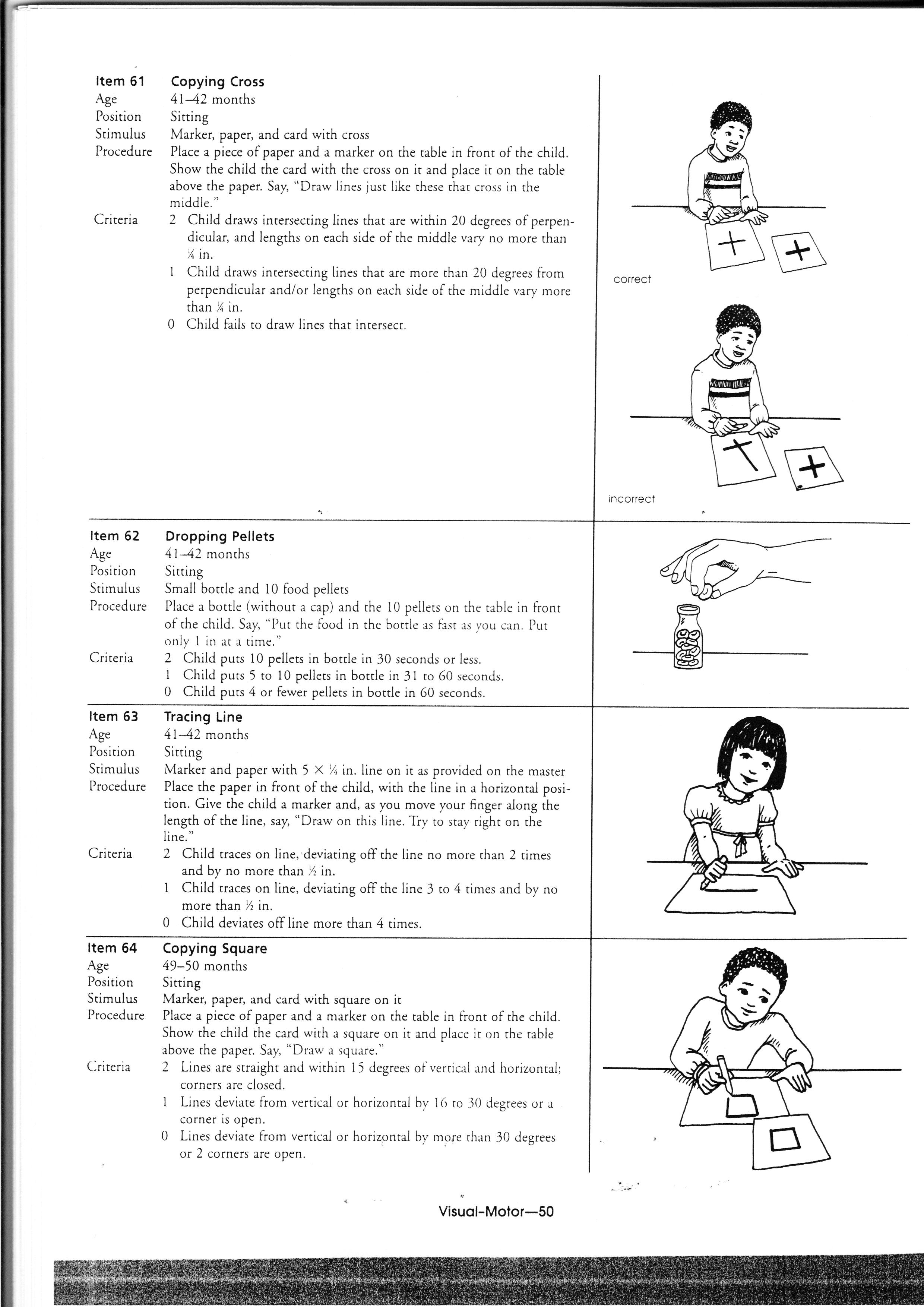 67.Connecting Dots
Ηλικία: 53-54 μηνών
Θέση: καθιστή
Ερέθισμα: χαρτί με 2 κουκίδες πάνω όπως δίνεται στον πίνακα.
Διαδικασία: Τοποθετήστε το χαρτί στο τραπέζι μπροστά από το παιδί. Δώστε στο παιδί τον μαρκαδόρο και δείχνοντας πρώτα την μια κουκίδα και έπειτα την άλλη
Οδηγία: «Ζωγράφισε μια ευθεία γραμμή από την μια κουκίδα στην άλλη κουκίδα. »
68. Cutting Square
Ηλικία: 53-54 μηνών
Θέση: καθιστή
Ερέθισμα: χαρτί με ένα τετράγωνο πάνω όπως δίνεται στον πίνακα και ένα ψαλίδι.
Διαδικασία: Δώστε στο παιδί το χαρτί και το ψαλίδι. Ακολουθώντας με τον δείκτη τις γραμμές του τετραγώνου
Οδηγία: «Κόψε το τετράγωνο ακολουθώντας τις γραμμές. »
69. Building Pyramid
Ηλικία: 53-54 μηνών
Θέση: καθιστή
Ερέθισμα: 12 κύβους.
Διαδικασία: Τοποθετήστε 6 κύβους στο τραπέζι. Κρατώντας τα χέρια σας έτσι ώστε το παιδί να μπορεί να δει καθαρά αυτό που κάνετε, δείξτε πως κατασκευάζεται την πυραμίδα όπως απεικονίζεται. Αφήστε το μοντέλο (την πυραμίδα που κατασκευάσατε)  στο τραπέζι, σταθερά. Τοποθετήστε 6 επιπλέον κύβους στο τραπέζι μπροστά από το παιδί
Οδηγία: «κατασκεύασε ένα σαν το δικό μου. »
Στην πρΑξη
ΠαρΑδειγμα-υποθετικΟ σενΑριο
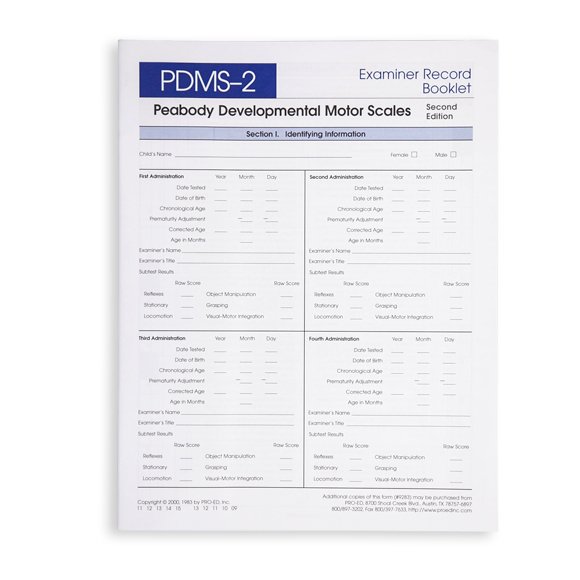 Μαρία,5 ετών (60 μηνών)
Short leg sydrome
 με ποια δοκιμασία θα ξεκινήσουμε;
 Examiner record booklet
Locomotion:80 Galloping
2 
81 Jumping forward
30in
Score:1
Επαναλαμβάνουμε το item άλλες 2 φορές.
Score:1
ελέγχω το item79
Score: 2
ελέγχω το item78
Score: 2
Ν 82
Score: ο (3 φορές)
Αν πάρει 0 και στο item 83 και 84 τότε

θεωρούμε ότι όλα τα items από το 78 και κάτω (77,76,75…) θα είναι 2 και
Όλα τα items από το 84(85,86,87…) και πάνω θα είναι 0
ΠωΣ συμπληρΩνω τηΝ βαθμολογΙα
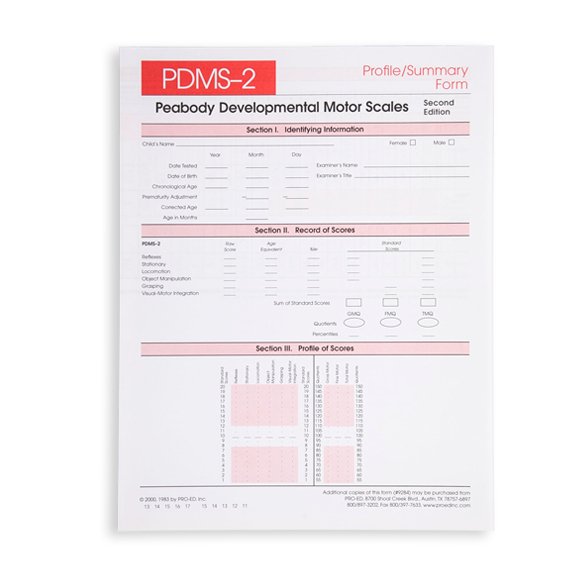 Raw score	
σύνολο δοκιμασιών με βαθμολογία 2  = 80

Συνολική βαθμολογία  για την υποκατηγορία locomotion
=(80*2)+1+0=161
Profile/Summary Form
Συμπληρώνω raw score
161
Examiner record booklet
Age equivalent
Examiner’s Manual
Appendix c
Lo	161
Examiner’s Manual
Appendix C
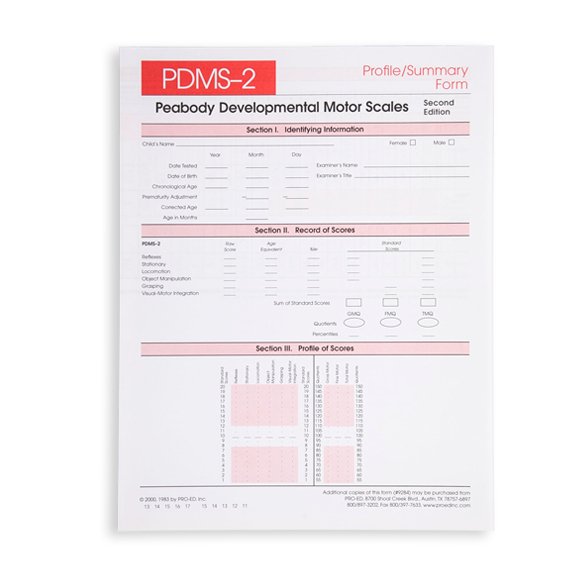 Age Equivalent Age 50
50
Examiner’s Manual Appendix A

Στη σελίδα που έχει την ηλικία της 60 months
percentile
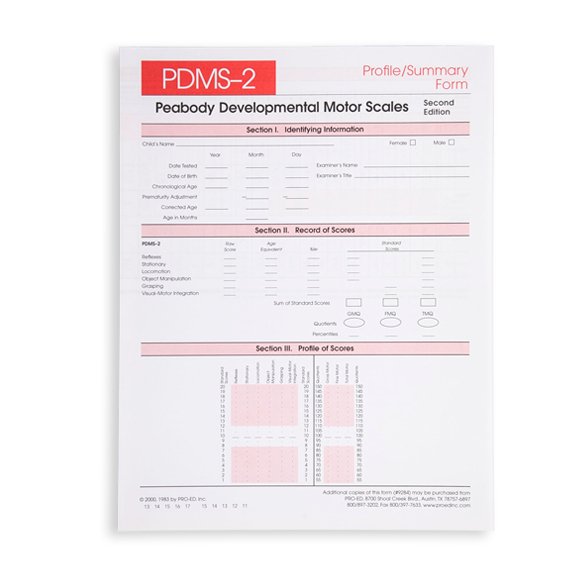 percentile
16
Αυτό σημαίνει ότι η Μαρία αποδίδει κάτω του μέσου όρου .
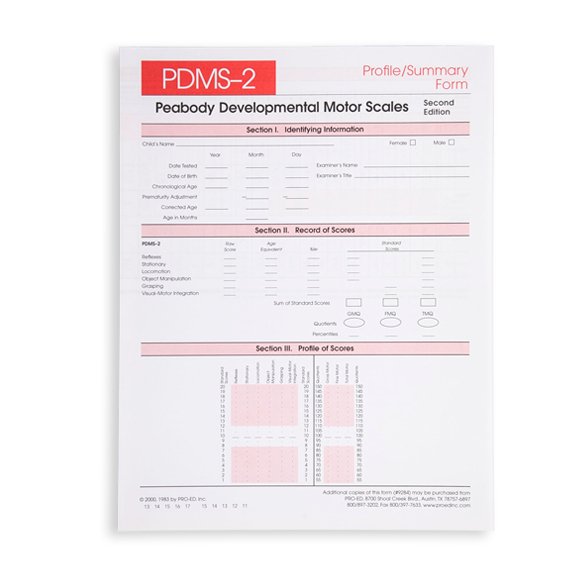 Standard scores
Examiner’s Manual Appendix A

Στη σελίδα που έχει την ηλικία της 60 months
Standard scores
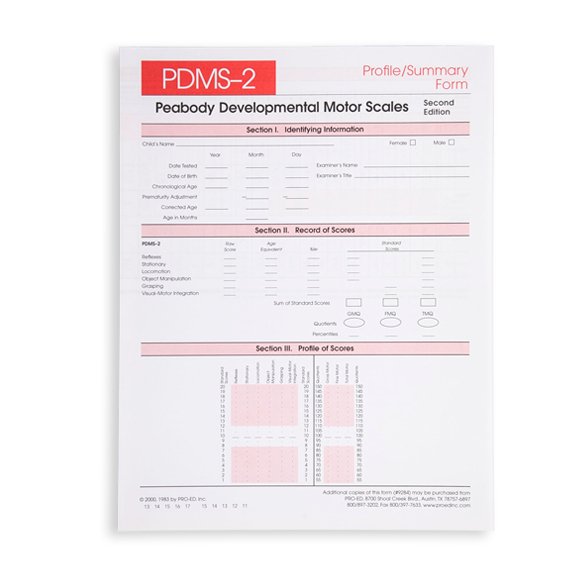 Stand scores
7
Με τον ίδιο τρόπο συμπληρώνω και τις υπόλοιπες υποκατηγορίες.
Για να βρω το FMQ 
Examiner’s Manual Appendix B και  βρίσκω την αντιστοίχιση 19—97
Και αντίστοιχα για το percentile 42
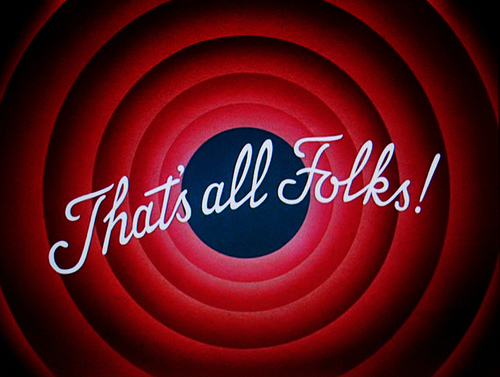 ΕυχαριστΩ για την προσοχΗ σαΣ!!!